Дизайн-проект благоустройства общественной территории «Парк Победыв с. Каргасок»
Каргасок 2019
Формирование комфортной 
городской среды



Приложение 3 Утверждено Распоряжением от 14.02.2020 № 28
Характеристика территории
Парк Победы расположен в центральной части села Каргасок.
Площадь парка составляет 6800 кв.м. 

Категория земель – земли населенных пунктов, вид разрешенного использования: для размещения парка.

Рядом с парком Победы располагаются такие административные здания как Администрация Каргасокского района, Отдел полиции, Налоговая инспекция; образовательные учреждения: Каргасокская школа № 1, Детская школа искусств; учреждения культуры: Каргасокский культурно-досуговый центр, Каргасокская центральная библиотека, музей
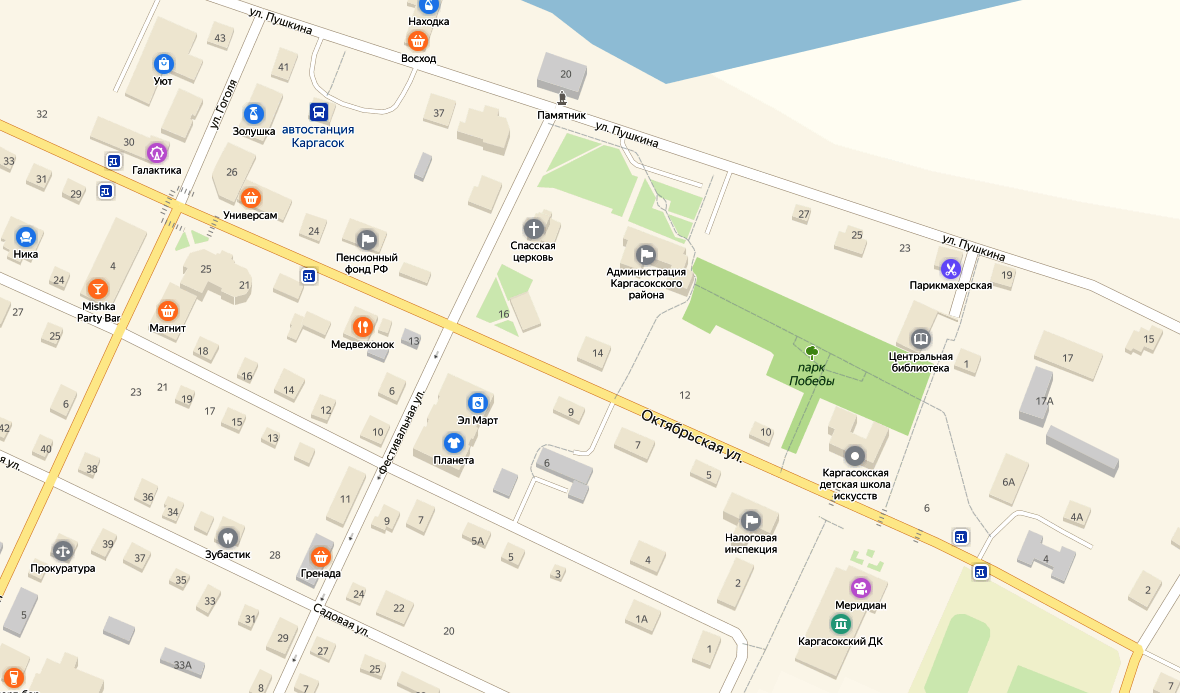 Проектируемая территория
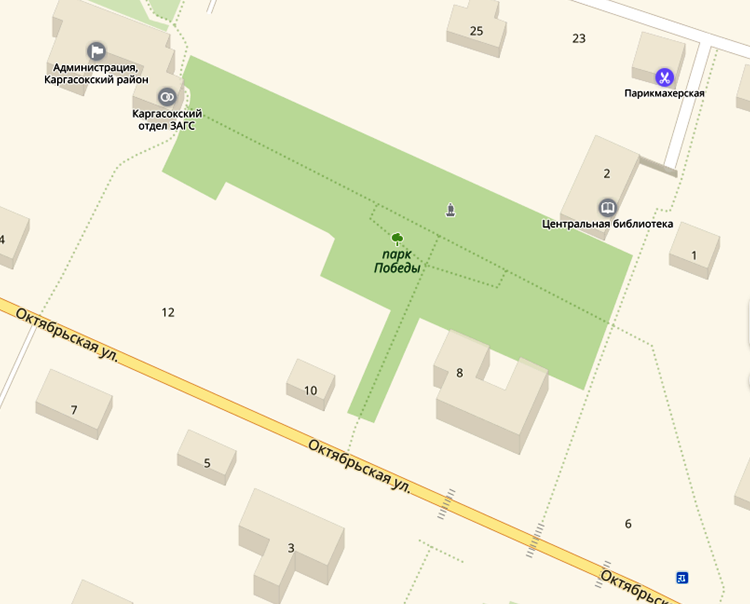 Проектируемая территория
Ситуационная схема (место расположения объекта)
Парк Победы – это мемориальный комплекс, посвящен Победе в Великой Отечественной Войне. Он играет огромную роль в культурном, патриотическом воспитании не только взрослого населения Каргасокского сельского поселения, но и подрастающего поколения. История войны важна для всех. Парк победы имеет большую духовную морально-нравственную значимость для всего Каргасокского района. 
9 мая, в День победы, в парке проходят народные гуляния, концерты, и самое главное событие —салют в честь Дня победы.
Кроме того, выпускные вечера в школах, свадьбы и другие праздничные мероприятия также проходят в этом значимом месте.
Красивый внешний вид и надлежащее техническое состояние данного Парка имеет большое значение для всех. 
С течением времени отдельные элементы в Парке победы пришли в негодность: произошла деформация плит тротуара на центральной аллее и на аллее до Центральной библиотеки, на цветочницах с указанием годов войны частично разрушена кирпичная кладка, освещение территории Парка Победы отсутствует. 
Главная цель - предоставить в распоряжение населения максимально комфортную зону для отдыха. 
Результатами данного проекта должны стать: 
1.Пропаганда национальных традиций, общечеловеческих ценностей;
 2.Создание условий для круглогодичного, полноценного отдыха и проведения разнообразного досуга, как жителей села, так и гостей; 
3.Обеспечение безопасного отдыха граждан; 
4.Обеспечение отдыхающим гражданам культурного отдыха.
Обоснование общественной территории для реализации проекта благоустройства
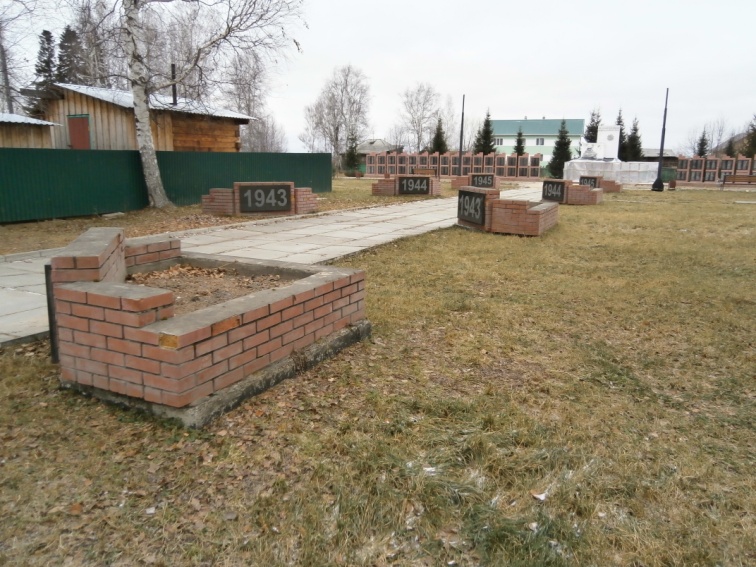 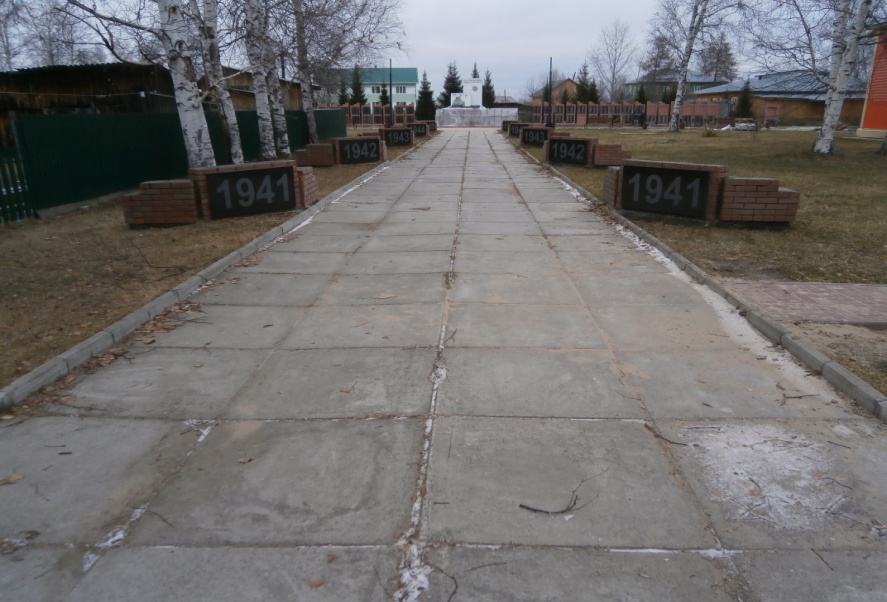 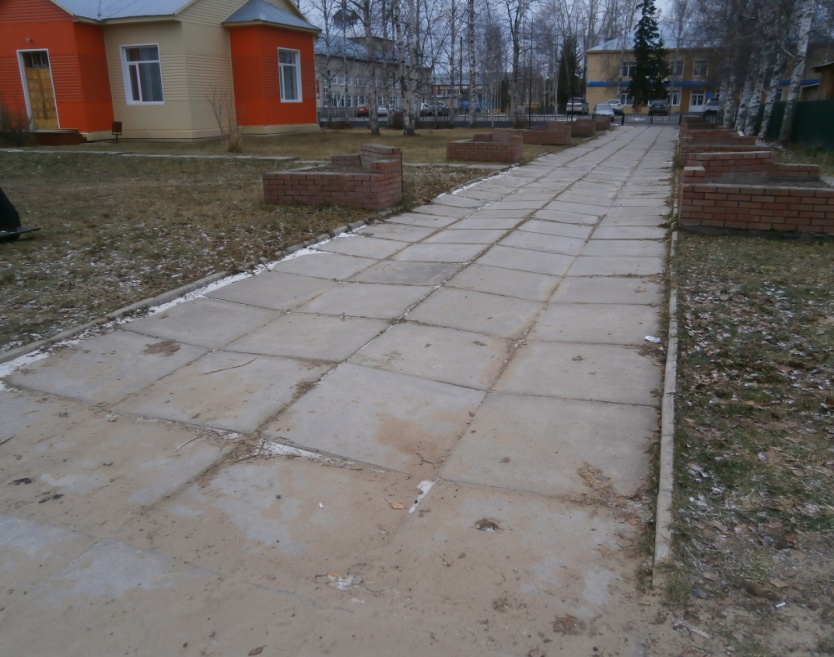 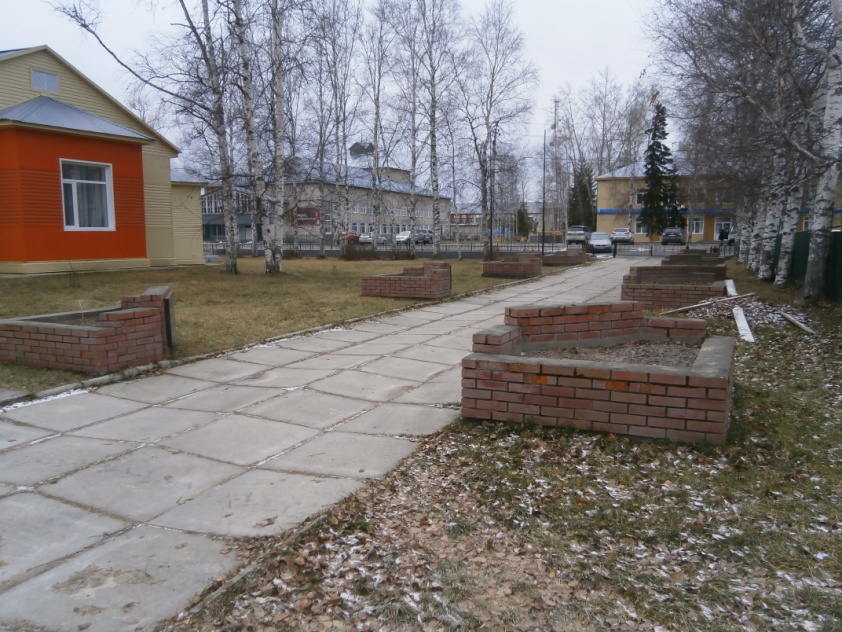 Фотофиксация существующего состояния
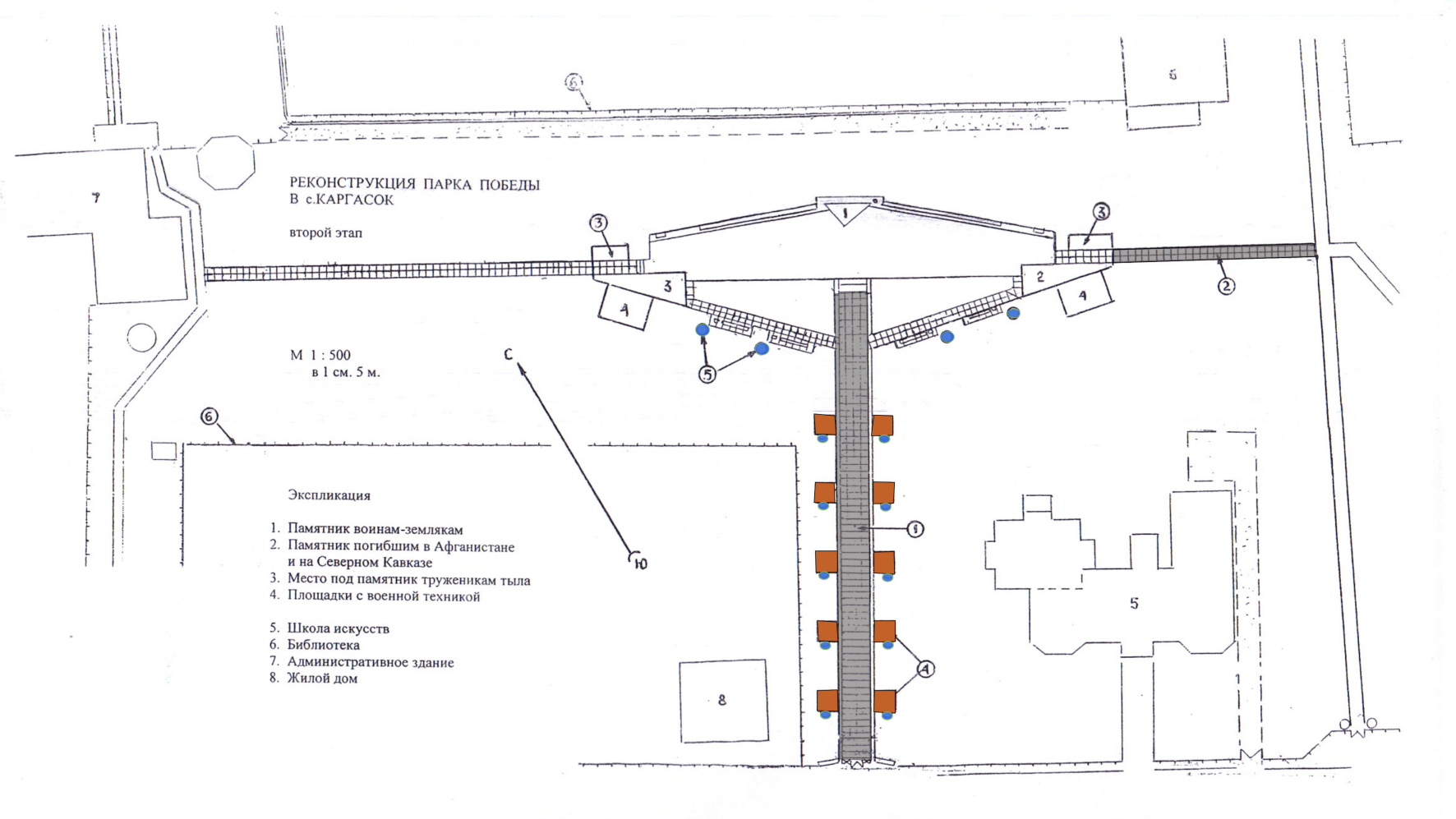 Центральная библиотека
Мемориальная площадь
Перекладка тротуарных плит на центральной аллее
Перекладка тротуарных плит от мемориальной площади к библиотеке
Ремонт кирпичной кладки 10 цветочниц на центральной аллее
Устройство освещения (14 световых опор)
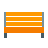 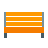 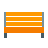 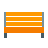 - Скамья
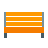 Проектное предложение
Световые опоры– 14 шт.
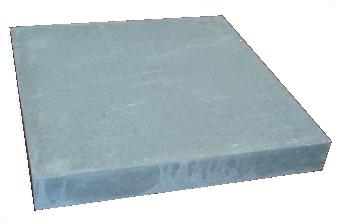 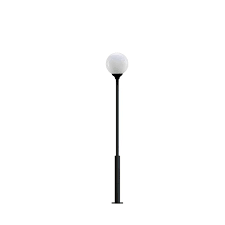 Тротуарная плита (1м на 1 м.)
Малые архитектурные формы, предполагаемые к размещению
В результате реализации проекта будут решены следующие проблемы:

Замена деформированных плит тротуара с заменой бордюра на центральной аллее и на аллее от мемориальной площади до Центральной библиотеки;
Ремонт кирпичной кладки цветочниц на центральной аллее (10 шт.);
Устройство сети освещения (14 световых опор); 
Замена деревянного ограждения на ограждение из профлиста.
Проектное решение
Спасибо за внимание!